Community News – 24 November 2023
Message from York City FC
We are excited to have launched ticket sales for our next game here at the LNER Community Stadium for a festive feel fixture on Sunday 3rd December against Middlesbrough Women.All our games are aimed at the whole family with Under 11’s FREE for general admission. We would love to see lots of you down at the LNER to cheer on the Minsterbelles at the LNER Community Stadium. 

A Variety Of Ticket Options Are Available However General admission Prices Are Standard £5 / 11 and Under FREE.Tickets are on sale via:https://www.yorksmc.co.uk/buy-tickets?ftredirect=1
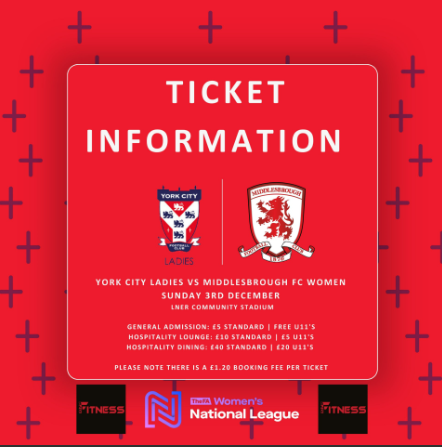 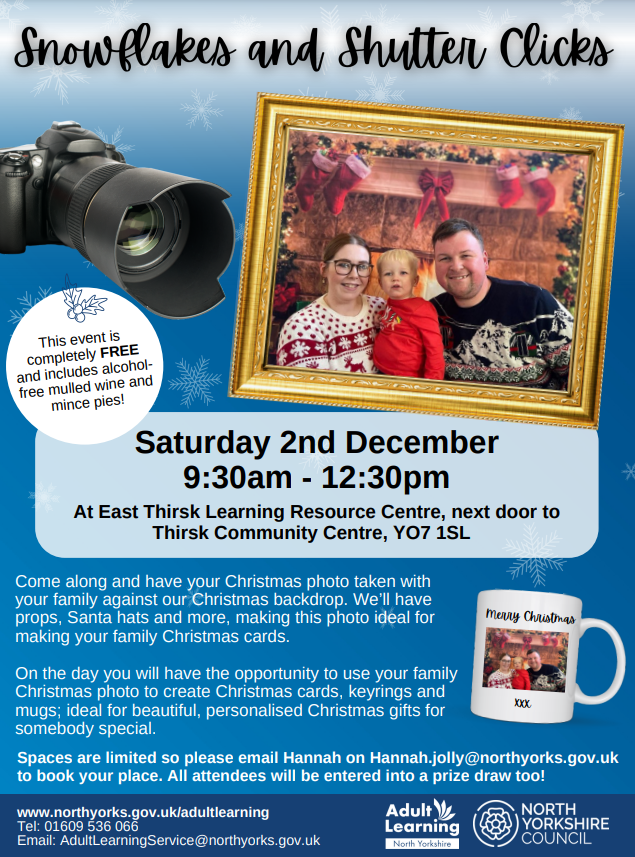